17 января - День детских изобретений
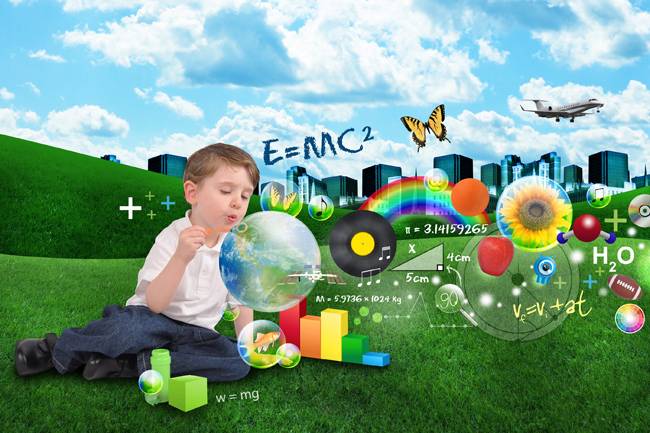 Бенджамин Франклин